NAJreport  pre bociana
Rovesnícke vzdelávanie
Kto a prečo?
Naša spolužiačka Emka sa už 3 roky venuje pozorovaniu bocianieho hniezda v Polomke, na ktoré má krásny výhľad zo svojej izby. 
S touto svojou aktivitou sa Emka rozhodla nás oboznámiť a „zlákať“ nás na túto zaujímavú činnosť.
Ako?
Emka sa na jeden deň stala pani učiteľkou žiakov 3. – 5.ročníka.
V priebehu 4 vyučovacích hodín nás oboznámila so životom bociana bieleho.
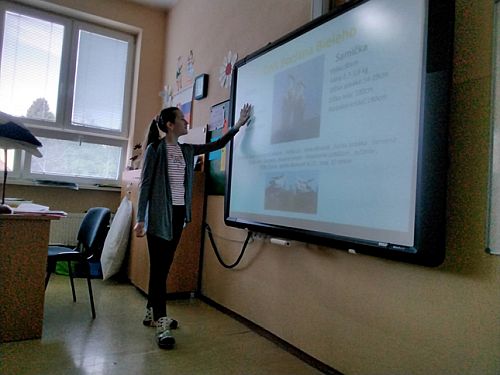 Emka v akcii...
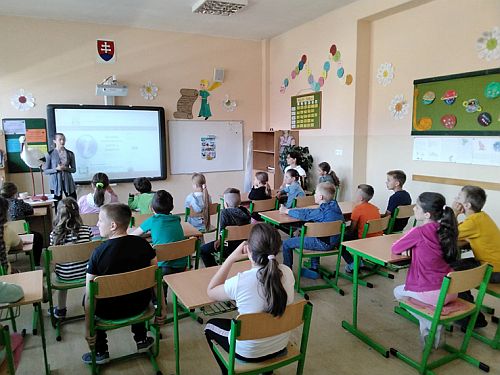 Tretiaci počúvajú sa záujmom
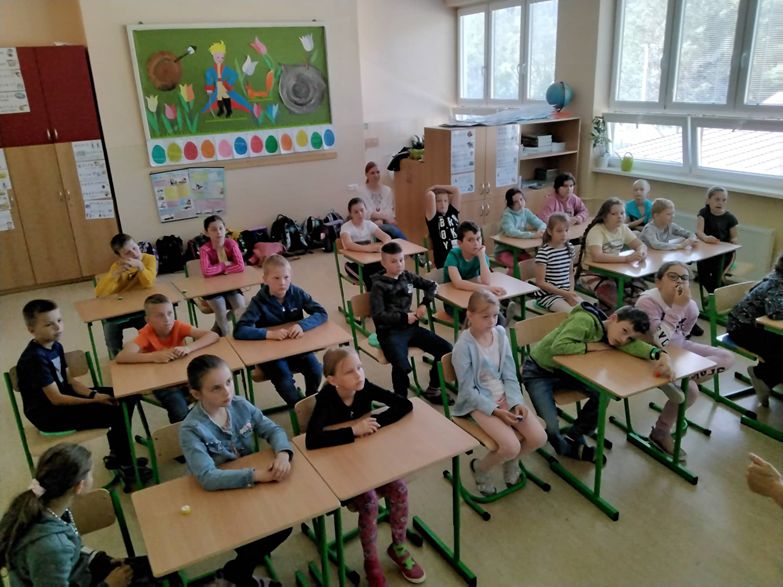 Piataci boli hrdí na svoju spolužiačku
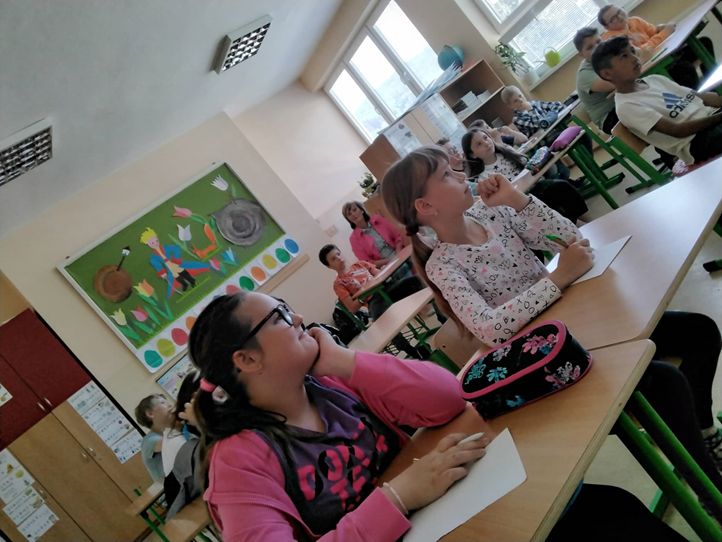 Informácie zaujali nielen štvrtákov, ale aj pani učiteľky
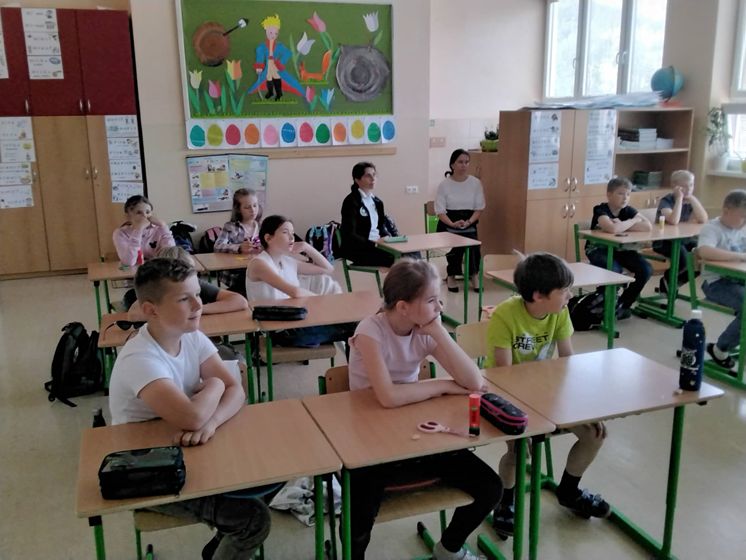 Model bociana bieleho bol nádherný
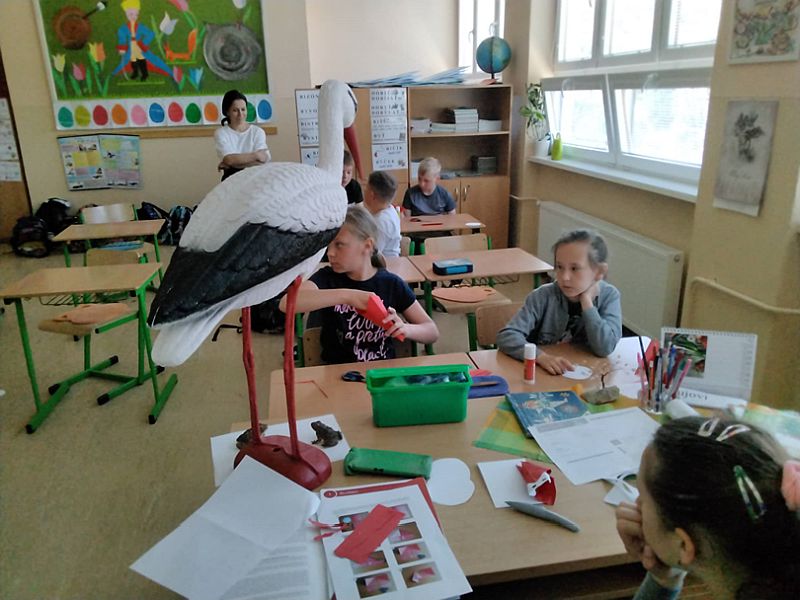 Čo sme sa všetko dozvedeli?
aké	druhy bocianov poznáme,
kam chodia zimovať a kedy k nám opäť prilietavajú,
aký je rozdiel medzi samcom a samičkou,
o spôsobe života bocianov, 
o hniezdení bocianov.

Emka nám porozprávala aj o tom ako bociany pozoruje a aké dáta sleduje a ako ich zapisuje.
... a takto vyzerá hárok, kde Emka zaznačuje aktivitu v hniezde
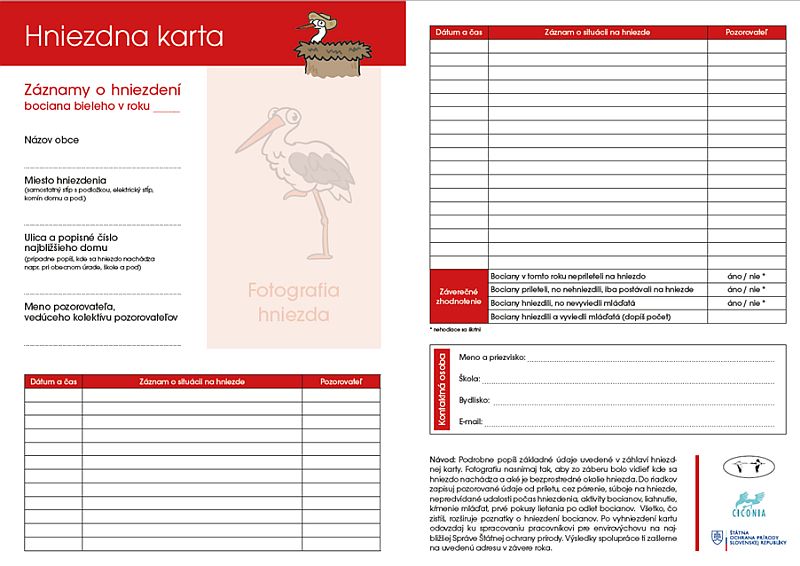 Vyrobili sme si bocianie zobáčiky...
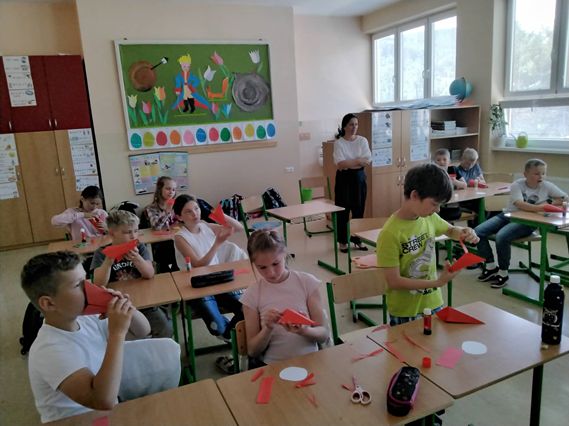 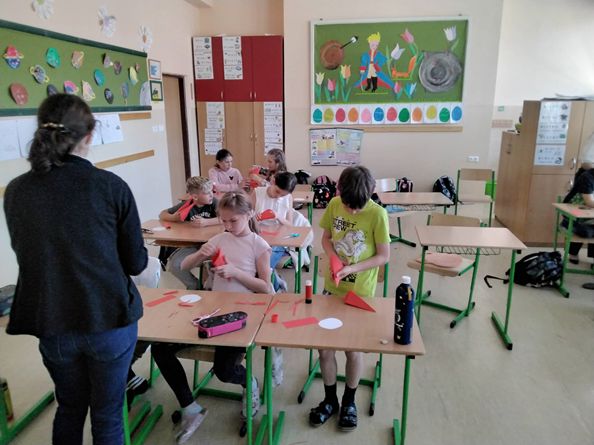 S Emkou sme strávili krásny a poučný deň
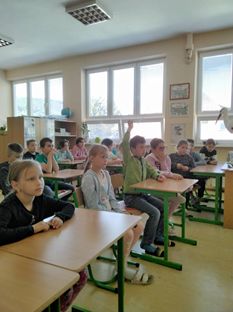 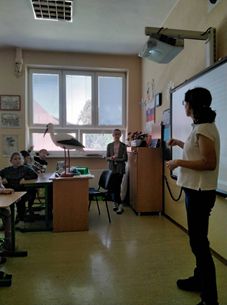 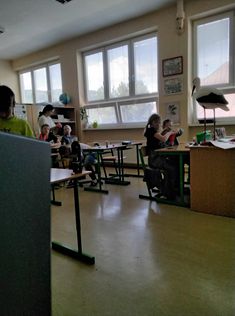 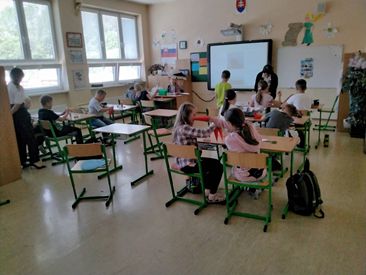 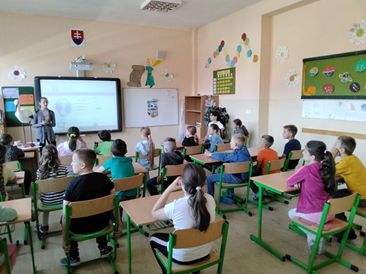 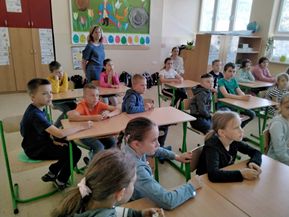 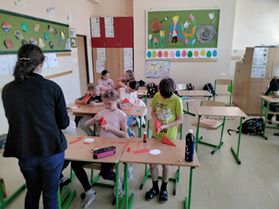 Ďakujem za pozornosť!


Samuel Bartošík, Základná škola Beňuš